Задачи:- расширять представления детей о правилах поведения на улице;- способствовать развитию внимания, осмотрительности;- воспитывать умение правильно вести себя на дороге.
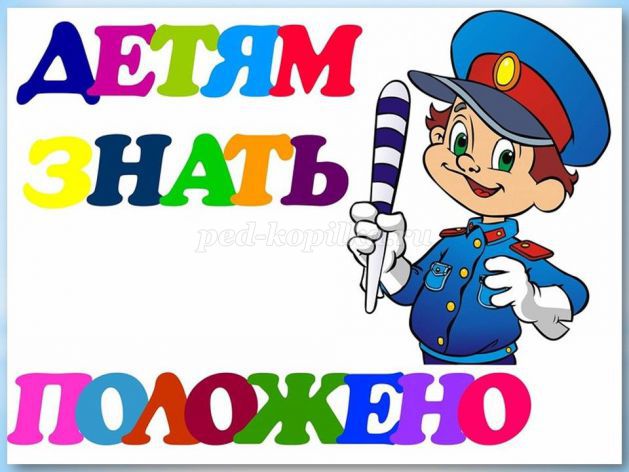 Правила дорожные
Детям знать положено!
И не только твердо знать,
Но еще и соблюдать!
Будешь ты умен и смел,
А еще здоров и цел!
Каждый юный пешеходПешеходный переходИли «зебру» должен знатьИ по ней только шагать.
Никогда возле машиныНе перебегай дорогу.Помни, даже супершиныБыстро тормозить не могут!
Если с мамой или с папойВы поедете все вместе,Не забудь, что ты — ребенок,Должен ехать в детском кресле!Должен быть ремнем пристегнутСам и мама с папой тоже!Соблюдать все надо строго!Это, друг, тебе поможет.
Ты выходишь на дорогу-Перехода рядом нет.Не спеши, постой немногоИ послушай наш совет:Посмотри сперва налево,Убедись, что нет машин.Перейди до середины.Тут же снова не спеши.Посмотри сперва направо.Нет машин — смелей вперед!Правила ты знаешь. Браво!Настоящий пешеход!
Если на велосипедеТы по тротуару едешь,Оглядись вокруг немножко:Есть ли знак «Велодорожка»Если есть отдельный путь-Надо на него свернуть!Если ходишь в детский сад,То еще ты маловат!И кататься по дорогеТебе вряд ли разрешат!Можешь ты кататься смелоПо дорожкам во дворе!На дороге же не делоПоявляться детворе!
По проезжей частиВсем ходить опасно!А по тротуару -Мы шагаем браво.
Есть подземный переходИ надземный переход.По нему идем мы смелоОт машин он сбережет!
Светофор — дорожный друг-Управляет всем вокруг.Красный свет — грозный вид.Он опасности таит.Если свет горит такой,Значит, как солдатик, стой!Желтый — словно солнышкоТеплое, весеннее.Предлагает подождать,Дарит настроение.А зеленый — не зевайИ вперед смелей шагай!
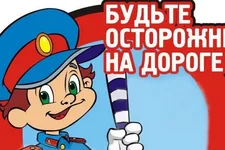